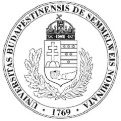 Az Általános Orvostudományi Kar szervezeti felépítése
Kari 
Gazdasági igazgató
Dékán
Stratégiai és Fejlesztési 
dékánhelyettes
Általános 
dékánhelyettes
Oktatásidékánhelyettes
EOKtömb(gazdasági)
Szenátus által létrehozott és a karon működő állandó bizottságok
Dékáni Hivatalvezető
Kari Tanács által létrehozott és a karon működő állandó bizottságok
NETtömb(gazdasági)
Titkárság
Nyilvántartási Osztály
Tanulmányi Osztály
Anatómiaitömb(gazdasági)
Oktatási Bizottság
Tanulmányi és Vizsgabizottság
OMHV Bizottság
Kreditátviteli Bizottság
Tudományos Bizottság
Akkreditációs Bizottság
Etikai és Fegyelmi Bizottság
Humán Agyminta Bank és Laboratórium
3 / 1. oldal
A kar intézetei
A kar tanszékei
Anatómiai, Szövet- és Fejlődéstani Intézet
Bioinformatikai Tanszék
Biofizikai és Sugárbiológiai Intézet
Élettani Intézet
Családorvosi Tanszék
Farmakológiai és Farmakoterápiás Intézet
Integratív Medicina Tanszéki Csoport
Genetikai, Sejt- és Immunbiológiai Intézet
Idegsebészeti Tanszék
Genomikai Medicina és Ritka Betegségek Intézete
Neurointervenciós Tanszéki Csoport
Igazságügyi és Biztosítás-orvostani Intézet
Klinikai Pszichológiai Tanszék
Kísérletes és Sebészeti Műtéttani Intézet
Onkológiai Tanszék
Laboratóriumi Medicina Intézet
Klinikai Onkológiai Tanszéki Csoport
Magatartástudományi Intézet
Rehabilitációs Medicina Tanszék
Népegészségtani Intézet
Orvosi Biokémiai Intézet
Transzfúziológiai Tanszék
Orvosi Mikrobiológiai Intézet
Traumatológiai Tanszék
Pasteur Tanszéki Csoport
Neurotraumatológiai Tanszéki Csoport
Orvosi Vegytani, Molekuláris Biológiai
és Patobiokémiai Intézet
Sportsebészeti és Sportorvostani Tanszéki Csoport
I. Sz. Patológiai és Kísérleti Rákkutató Intézet
II. Sz. Patológiai Intézet
Transzlációs Medicina Intézet
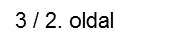 A kar klinikái  *
Pulmonológiai Klinika
Aneszteziológiai és Intenzív Terápiás Klinika
I. Sz. Gyermekgyógyászati Klinika
I. Sz. Sebészeti Klinika
Honvéd-, Katasztrófa- és Rendvédelem-orvostani Tanszéki Csoport
Neonatológiai Tanszéki Csoport
Sebészeti Tanszéki Csoport
Sürgősségi Orvostan-Oxiológia Tanszéki Csoport
II. Sz. Gyermekgyógyászati Klinika
II. Sz. Sebészeti Klinika
Klinikai Szimulációs Tanszéki Csoport
Mellkassebészeti Klinika
Plasztikai Sebészeti Tanszéki Csoport
Önkéntes Egészségügyi Tartalékosi Tanszéki Csoport
Szemészeti Klinika
Mellkassebészeti Tanszéki Csoport
Tumorbiológiai Tanszéki Csoport
Szülészeti és Nőgyógyászati Klinika
Belgyógyászati és Onkológiai Klinika
Transzplantációs és Sebészeti Klinika
Neurológiai Klinika
Endokrinológiai Tanszék
Urológiai Klinika
Ortopédiai Klinika
Belgyógyászati és Hematológiai Klinika
Városmajori Szív-és Érgyógyászati Klinika
Mozgásszervi Daganatok Tanszéki Csoport
Geriátriai Tanszéki Csoport
Érsebészeti és Endovaszkuláris Tanszék
Gerincgyógyászati Tanszéki Csoport
Csontvelő-transzplantációs Tanszéki Csoport
Angiológiai Tanszéki Csoport
Orvosi Képalkotó Klinika
InfektológiaiTanszéki Csoport
Kardiológiai Tanszék- Kardiológiai Központ
Radiológiai Tanszék
Reumatológiai és Fizioterápiás Tanszéki Csoport
Szívsebészeti Tanszéki Csoport
Nukleáris MedicinaTanszék
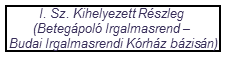 Vascularis Neurológiai Tanszéki Csoport
Neuroradiológiai Tanszék
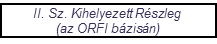 Pszichiátriai és Pszichoterápiás Klinika
Sportorvostani Tanszék
Bőr-, Nemikórtani és Bőronkológiai Klinika
Intervenciós Radiológiai Tanszék
Neuropszichológiai Szakpszichológia Tanszéki Csoport
Fül-Orr-Gégészeti és Fej-Nyaksebészeti Klinika
3 / 3. oldal
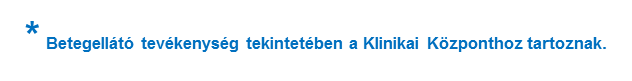